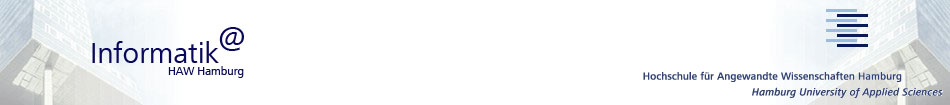 Community Driven Development and Social Networking
Becomes Pervasive
Seminar
“Thesis Outline“ 
Andreas Herglotz
18.01.2008
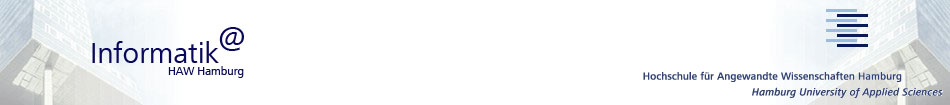 Agenda
Placement
Different Scenarios
Different Aspects (Ubiquitous Computing, Social Networking, Community Driven Development) 
Architecture / Platform
Perspective
Opportunities and Challenges
CDD and Social Networking Becomes Pervasive - Andreas Herglotz
- 1 -
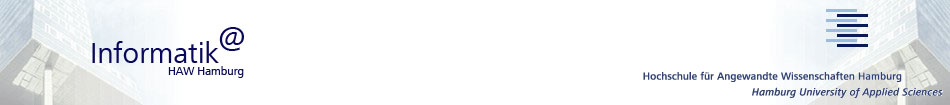 Placement
(Master Context)
Placement

Different Scenarios

Different Aspects:      
 - Ubi Comp
 - Social Networking
 - CDD

Architecture / Platform

Perspective

Opportunities and Challenges
AW1 – Theme (2nd Master term)
Pervasive Gaming (PG)
Project (3rd Master term)
Developing a PG-Framework plus Applications
	AW2 – Theme (3rd Master term)
Clarification: What is CDD?
How / Where is CDD used?
Seminar – Theme (3rd Master term)
Coming next…
CDD and Social Networking Becomes Pervasive - Andreas Herglotz
- 2 -
[Speaker Notes: Und genaueres, was ich im Seminar mache folgt nun…]
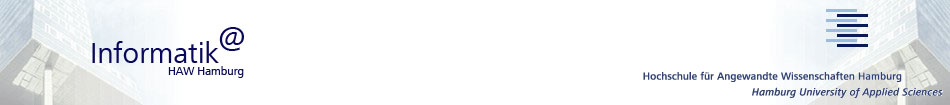 Base Scenario
(Community Messenger)
Placement

Different Scenarios

Different Aspects:      
 - Ubi Comp
 - Social Networking
 - CDD

Architecture / Platform

Perspective

Opportunities and Challenges
Interacting with buddies
Leaving your position to find you

Basics
Direct communication service
Location service
Server component
CDD and Social Networking Becomes Pervasive - Andreas Herglotz
- 3 -
[Speaker Notes: Vgl. MeetMe

Instant Messaging]
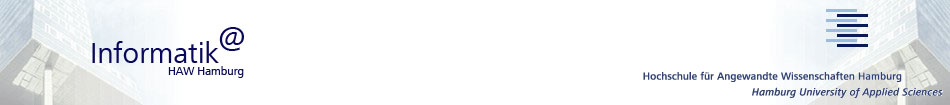 Scenario (1)
(Exhibition - Indoor)
Placement

Different Scenarios

Different Aspects:      
 - Ubi Comp
 - Social Networking
 - CDD

Architecture / Platform

Perspective

Opportunities and Challenges
Finding the really interesting events with the help of the visitors
Describing and rating the exhibiting companies

Basics 
Location service
Server component
News service
Description service
Rating service
CDD and Social Networking Becomes Pervasive - Andreas Herglotz
- 4 -
[Speaker Notes: Die letzen 3 sind neu

Description service – schön aber nicht notwendig.]
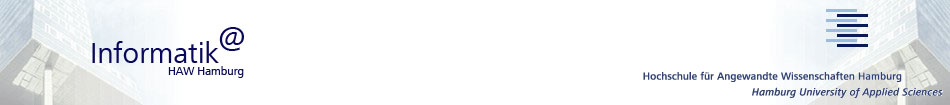 Scenario (2)
(Flirt-Machine - Outdoor)
Placement

Different Scenarios

Different Aspects:      
 - Ubi Comp
 - Social Networking
 - CDD

Architecture / Platform

Perspective

Opportunities and Challenges
Everybody has an own and a search profile
Checking the position of the flirting people
If they are close to each other the profiles are getting compared if they match
Next steps: Creating a direct notification and if both accept the profile a direct connection

Basics
Direct communication service
Location service
Server component
News service
CDD and Social Networking Becomes Pervasive - Andreas Herglotz
- 5 -
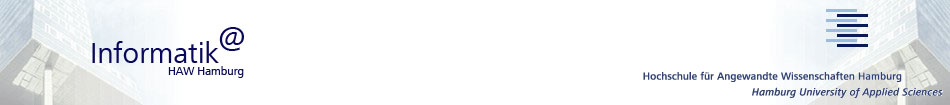 Scenario (3)
(Reeperbahn - Hybrid)
Placement

Different Scenarios

Different Aspects:      
 - Ubi Comp
 - Social Networking
 - CDD

Architecture / Platform

Perspective

Opportunities and Challenges
Arriving at the Reeperbahn
Getting the tips of the day (clubs)
Getting the user recommendations
Getting the position of your buddies

Basics
Location service
Server component 
Description service
Rating service
CDD and Social Networking Becomes Pervasive - Andreas Herglotz
- 6 -
[Speaker Notes: Wireless Accesspoint
 Buddies können ihren Standort an den jeweiligen Club-Eingängen hinterlassen]
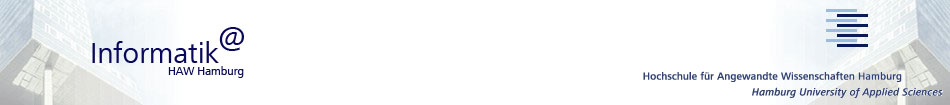 Summary of the Scenarios
Placement

Different Scenarios

Different Aspects:      
 - Ubi Comp
 - Social Networking
 - CDD

Architecture / Platform

Perspective

Opportunities and Challenges
 One Generic Community Messenger for various Scenarios
CDD and Social Networking Becomes Pervasive - Andreas Herglotz
- 7 -
- 7 -
[Speaker Notes: Letzte Spalte zeigt das, was der Community Messenger nachher als Grundlage zur Verfügung stellen soll.

Folie kurz abarbeiten…

Was diese Tabelle also zeigen soll, ist dass ich mir einen Community Messenger vorstelle. Der generisch für sehr viele Szenarien eingesetzt werden kann.

Kommen wir als nächstes zu drei informatikspezifischen Aspekten, die bei meiner Arbeit eine übergeordnete Rolle spielen.]
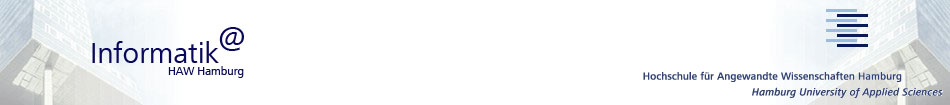 Ubiquitous Computing
(Definition)
Placement

Different Scenarios

Different Aspects:      
 - Ubi Comp
 - Social Networking
 - CDD

Architecture / Platform

Perspective

Opportunities and Challenges
Many Computers serve each person
Opposite of virtual reality
Forces computer to live out here in the world with people
Difficult integration of human factors, computer science, engineering and social sciences
“The most profound technologies are those who disappear. They weave themselves into fabric of everyday life until they are indistinguishable from it.” (Mark Weiser)
CDD and Social Networking Becomes Pervasive - Andreas Herglotz
- 8 -
[Speaker Notes: Was ist UbiComp:
 Viele Devices pro Mensch
 Gegenteil zur Virtuellen Realität
Probleme:
 Große Schwierigkeit dabei den Menschen, die angewandte Informatik, die technische Informatik und die    
  Sozialwissenschaften miteinander zu vereinigen.
 - Ziel: Das verschwinden der technischen Geräte  der absolut natürliche Gebrauch (vgl. Handy)
In wiefern spielt das bei mir eine Rolle?]
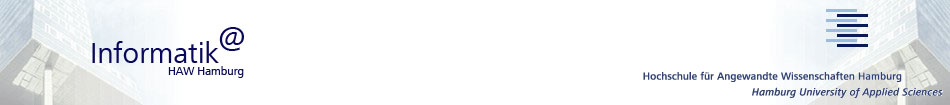 Ubiquitous Computing
(in context of my scenario)
Placement

Different Scenarios

Different Aspects:      
 - Ubi Comp
 - Social Networking
 - CDD

Architecture / Platform

Perspective

Opportunities and Challenges
All scenarios are realizable with a mobile device 
This device could be a mobile phone, smart phone or PDA 
Important is the natural use of these devices, because they are already integrated into everyday life
CDD and Social Networking Becomes Pervasive - Andreas Herglotz
- 9 -
[Speaker Notes: Natürlichen Gebrauch hervorheben.
 (die Leistungsfähigkeit steigt ständig)]
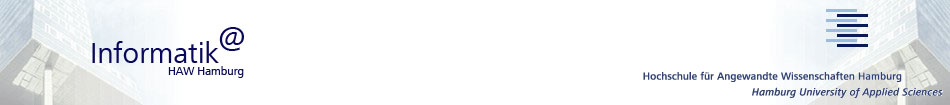 Social Networking
(Definition)
Placement

Different Scenarios

Different Aspects:      
 - Ubi Comp
 - Social  
    Networking
 - CDD

Architecture / Platform

Perspective

Opportunities and Challenges
One aspect of Web 2.0
Tools that allow people to come together
It consists of nodes and links which represents participants and their friendships 
Different forms of social software:
Instant Massaging, online role-playing games, collaborative editing tools, …
CDD and Social Networking Becomes Pervasive - Andreas Herglotz
- 10 -
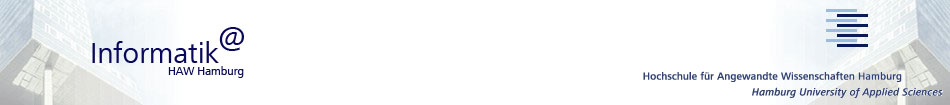 Social Networking
(in context of my scenario)
Placement

Different Scenarios

Different Aspects:      
 - Ubi Comp
 - Social  
    Networking
 - CDD

Architecture / Platform

Perspective

Opportunities and Challenges
Up to now in most cases social networking happened just in front of a desktop pc
Bridging to the real life – now user can use this network wherever they are and whenever they want
CDD and Social Networking Becomes Pervasive - Andreas Herglotz
- 11 -
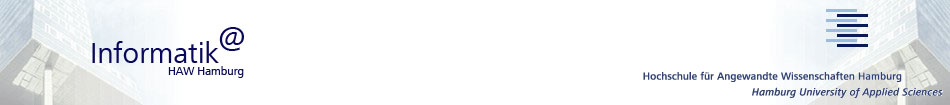 CCD - Content
(Definition)
Placement

Different Scenarios

Different Aspects:      
 - Ubi Comp
 - Social Networking
 - CDD

Architecture / Platform

Perspective

Opportunities and Challenges
The community creates the content for itself

Know How
From wizards for wizards (Linux, Mozilla)
From wizards for everybody (Wikipedia)
From everybody for everybody (Second Life)

User Interface
Wizards
Programmers
Authors
CDD and Social Networking Becomes Pervasive - Andreas Herglotz
- 12 -
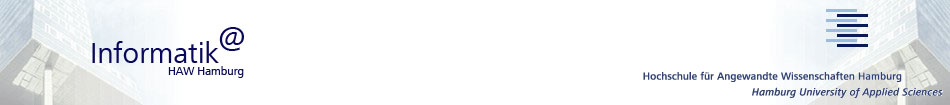 CCD - Content
(in context of my scenario)
Placement

Different Scenarios

Different Aspects:      
 - Ubi Comp
 - Social Networking
 - CDD

Architecture / Platform

Perspective

Opportunities and Challenges
Every user has the possibility to create content wherever he is and whenever he want
Different kinds of content
Describing locations
Rating locations
Important aspects
License of the content
Copyright
Administration
CDD and Social Networking Becomes Pervasive - Andreas Herglotz
- 13 -
[Speaker Notes: CDD – Networking
	Using Android it is also an opportunity that user create new parts of the messenger or simply change parts and create new components nobody thought about yet]
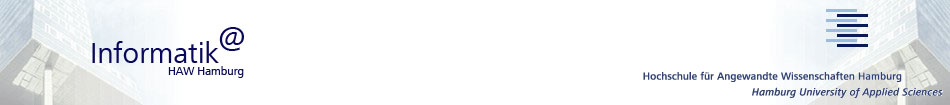 Architecture
(Android)
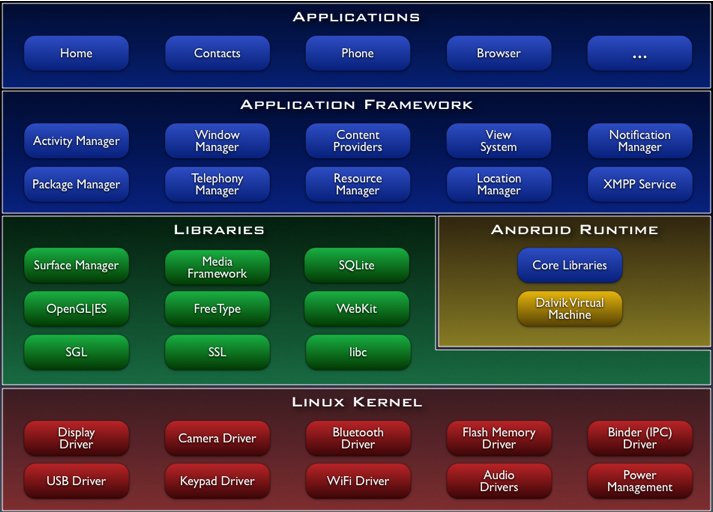 Placement

Different Scenarios

Different Aspects:      
 - Ubi Comp
 - Social Networking
 - CDD

Architecture / Platform

Perspective

Opportunities and Challenges
CDD and Social Networking Becomes Pervasive - Andreas Herglotz
- 14 -
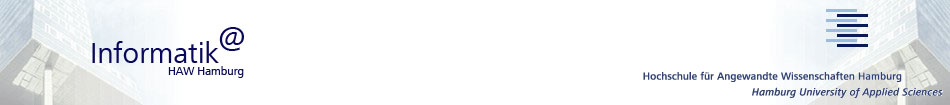 Architecture
(Client – Exhibition)
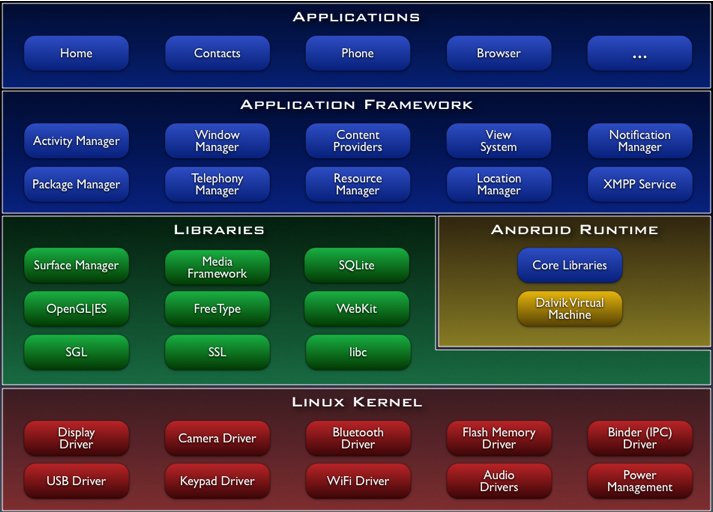 Placement

Different Scenarios

Different Aspects:      
 - Ubi Comp
 - Social Networking
 - CDD

Architecture / Platform

Perspective

Opportunities and Challenges
Community Messenger
CDD and Social Networking Becomes Pervasive - Andreas Herglotz
- 15 -
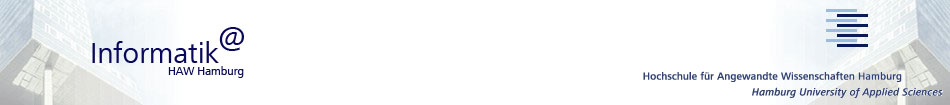 Architecture
(Client – Flirt-Machine)
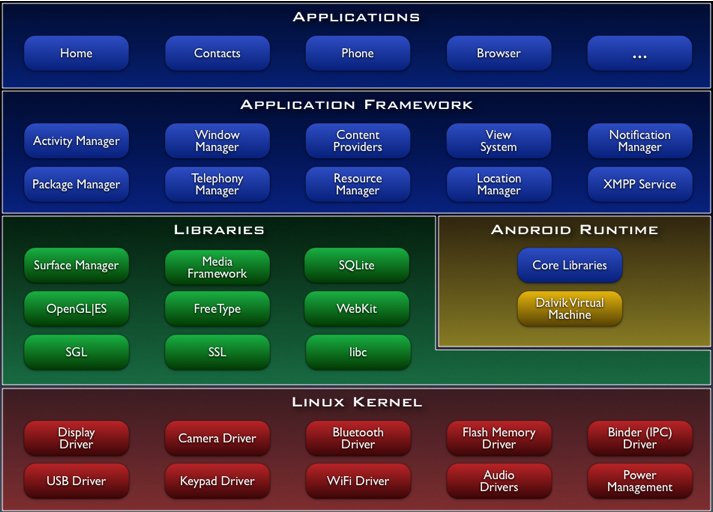 Placement

Different Scenarios

Different Aspects:      
 - Ubi Comp
 - Social Networking
 - CDD

Architecture / Platform

Perspective

Opportunities and Challenges
Community Messenger
CDD and Social Networking Becomes Pervasive - Andreas Herglotz
- 16 -
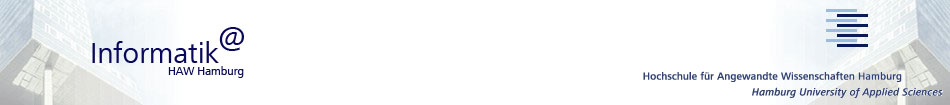 Architecture
(Client – Reeperbahn)
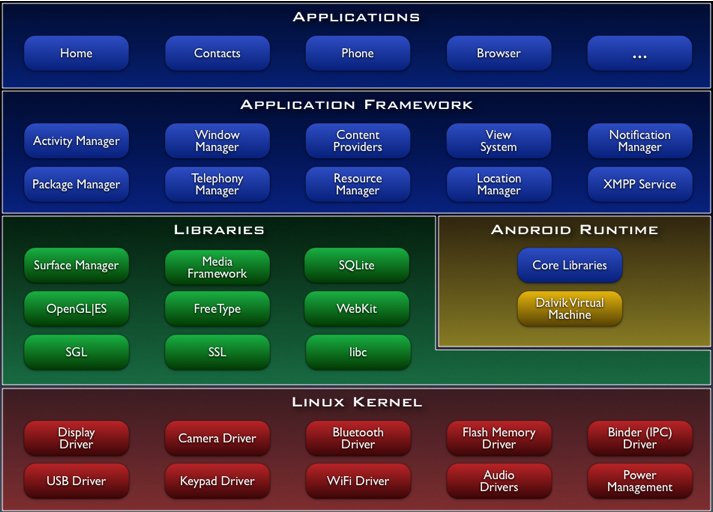 Placement

Different Scenarios

Different Aspects:      
 - Ubi Comp
 - Social Networking
 - CDD

Architecture / Platform

Perspective

Opportunities and Challenges
Community Messenger
CDD and Social Networking Becomes Pervasive - Andreas Herglotz
- 17 -
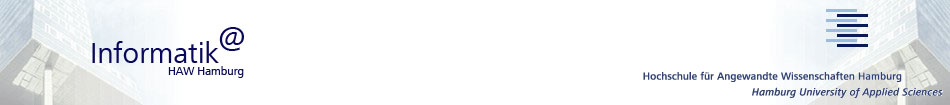 Architecture
(Client – Community Messenger)
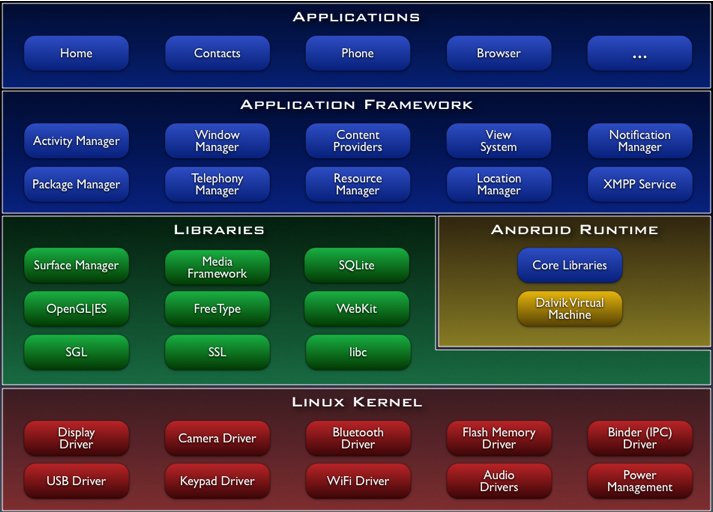 Placement

Different Scenarios

Different Aspects:      
 - Ubi Comp
 - Social Networking
 - CDD

Architecture / Platform

Perspective

Opportunities and Challenges
Community Messenger
CDD and Social Networking Becomes Pervasive - Andreas Herglotz
- 18 -
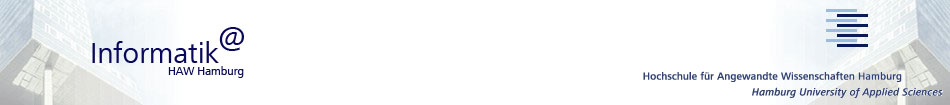 Android
(Platform – Client)
Placement

Different Scenarios

Different Aspects:      
 - Ubi Comp
 - Social Networking
 - CDD

Architecture / Platform

Perspective

Opportunities and Challenges
Location Manager
Uses the location service which is available to find friends or buildings
XMPP
Sends device to device - data to other users
Notification Manager
Tells the user that something in the background has happened
SQLite
Small Database for the mobile device
Activity Manager
Manages the lifecycle of the applications
CDD and Social Networking Becomes Pervasive - Andreas Herglotz
- 19 -
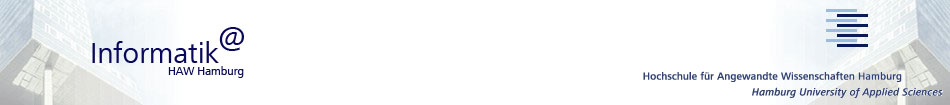 Neutron
(Platform – Server)
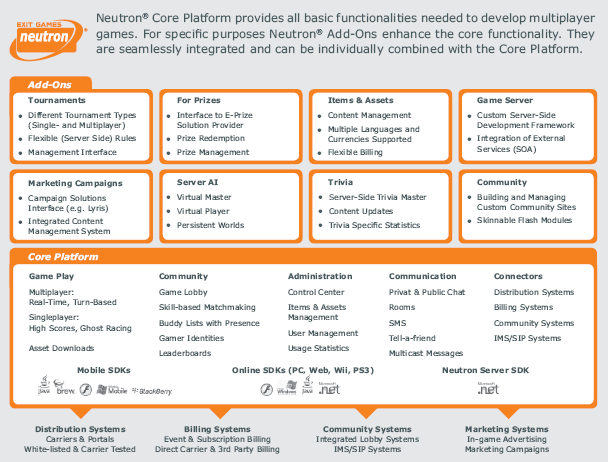 Placement

Different Scenarios

Different Aspects:      
 - Ubi Comp
 - Social Networking
 - CDD

Architecture / Platform

Perspective

Opportunities and Challenges
CDD and Social Networking Becomes Pervasive - Andreas Herglotz
- 20 -
[Speaker Notes: Not my focus:
Developing every component from scratch
Target: 
Using services and reusing components from Android
Using server infrastructure and framework Neutron from Exit Games]
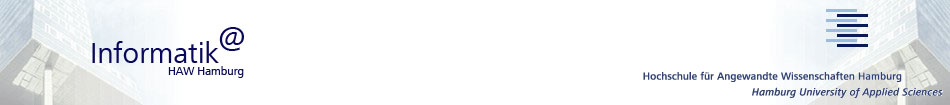 Perspective
Placement

Different Scenarios

Different Aspects:      
 - Ubi Comp
 - Social Networking
 - CDD

Architecture / Platform

Perspective

Opportunities and Challenges
My Vision: One Messenger
Usable anytime and anyplace – 
	a natural unobtrusive mobile phone (Pervasive)
Creating content whenever you want and wherever you are (Community Driven Development)
Making the step from the virtual community to the real life (Social Networking)
Using a completely new platform (Android)

Android Developer Challenge
CDD and Social Networking Becomes Pervasive - Andreas Herglotz
- 21 -
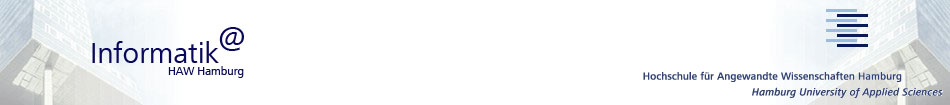 Opportunities 
and Challenges
Placement

Different Scenarios

Different Aspects:      
 - Ubi Comp
 - Social Networking
 - CDD

Architecture / Platform

Perspective

Opportunities and Challenges
Opportunities
Creating something completely new
Transport CDD in a pervasive context
Bridge from virtual social networking to real life social networking
Using a new platform (Android)
Challenges
Creating something completely new
Using an SDK in a non-final version
Using an emulator – because the hardware still does not exist
CDD and Social Networking Becomes Pervasive - Andreas Herglotz
- 22 -
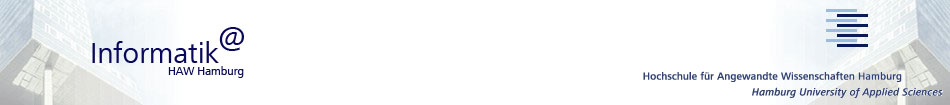 References
Exit Games; Mobile Social Software – Applications that Drive Social Networking and Maximize Your Revenues (May 2006)
O‘Reilly; What is Web 2.0; (30.05.2005)
http://www.ubiq.com/hypertext/weiser/UbiHome.html (17.01.2008)
Mark Weiser; The Computer for the Twenty-First Century; Scientific American pp.94-100 (September 1991)
Howard Stearns, Joshua Gargus, et al.; Simplified Distributed Authoring Via Component-based Object Construction and Deconstruction in Collaborative Croquet Spaces; (05.2006) – IEEE
Michele Tapper; The Rise of Social Software (September 2003) - ACM 
Hirokazu Tomiyazu, et al.; Social Network Applications Using Cellular Phones with Email Function; (2005) – IEEE
CDD and Social Networking Becomes Pervasive - Andreas Herglotz
- 23 -
- 23 -
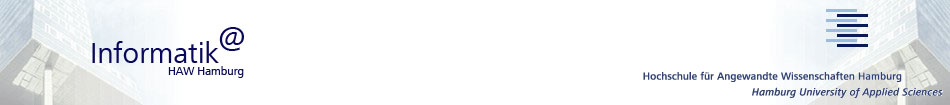 Thanks – Any Questions?
CDD and Social Networking Becomes Pervasive - Andreas Herglotz
- 24 -
- 24 -